Feedback from WP2 discussions
WP2
Briefing
Communication-We have improved communication but there is need for wider participation
Priorities for WP2
Develop rapid screening tools for banana pest & diseases (Sigatoka, Weevil,FOC,nemtodes)
Reviewed progress
Harmonization germplasm
Inventory of ongoing trial related to WP2
Musabase training –inconsistencies need to be addressed
Briefing
Classification of germplasm response to target pest (R vs S; R, MR, S; R; MR, MS,R)
Input from breeders required on preferred classification
Screening of parental materialS
Pest and pathogen collections
Way forward
Use of same varieties in development of protocols 
Use known resistant and susceptible for protocol development
Validation to be used on a common set of germplasm for all the four pests 
WP2 leader compiling a common list
19 cultivars from ITC
What is rapid
Weevil –minimum of 10 months?
Sigatoka -3 months?
Nematodes -4months?
Fusarium wilt -3 months?
Preliminary trial
Dipping in spores suspension (106 spores/ml) + replanting in sand amended with 5g of Foc inoculated millet seeds
Sand amended with 5g/kg of millet seeds inoculated with Foc
Soil drenching with 106 spores/ml (20ml used)
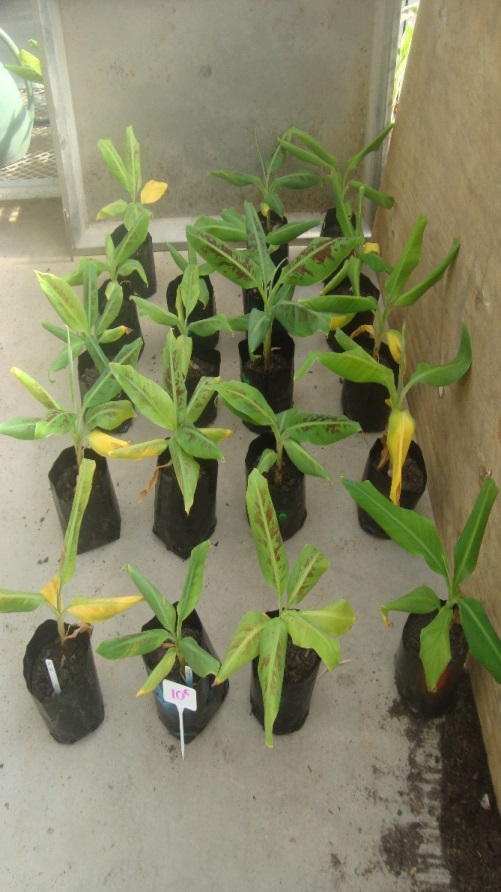 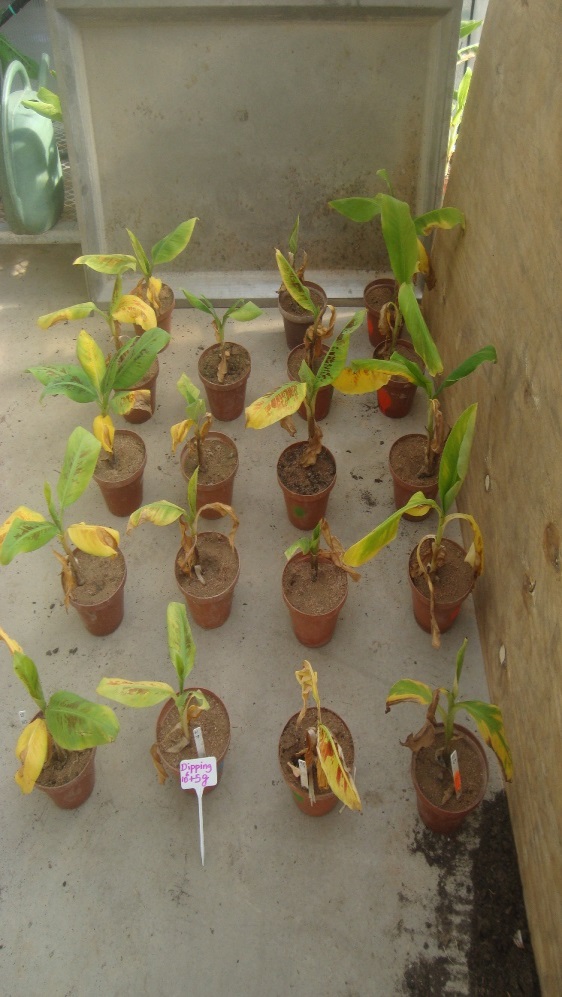 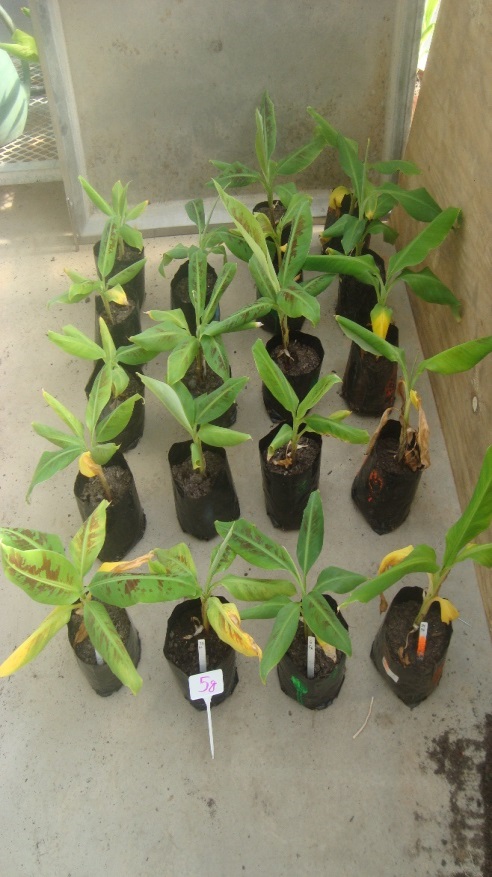 W      D     C     G
W      D     C        G
W      D     C        G
W=Williams; D=DPM;  C=Cavendish Aska; G=GCTCV119
6
Next?
Evaluate the age of plantlets (In vitro, 1- 2-3Month old plantlets) 
Evaluate the value of biochemicals as rapid screening method)-Phenolics and enzymes
Validate the technique on 19 cultivars representing different groups of bananas
7
Life cycle of banana weevil
Changes in larva weights when red headed eggs are transferred on Corms or flower stalks
Adult	(up to 4 years)
K-selected (long lived, few eggs)
     Moisture loving
     Limited dispersal
Egg	(1 week)
Larva	(4-5 weeks)
Pupa 	(1 week)
Loss of biochemical defense mechanism from the detached materials
Antibiosis/antixenosis
Stress of changing  detached corm pieces
Sigatoka
Detached leaf assays
Developed and optimised 
Pending validation
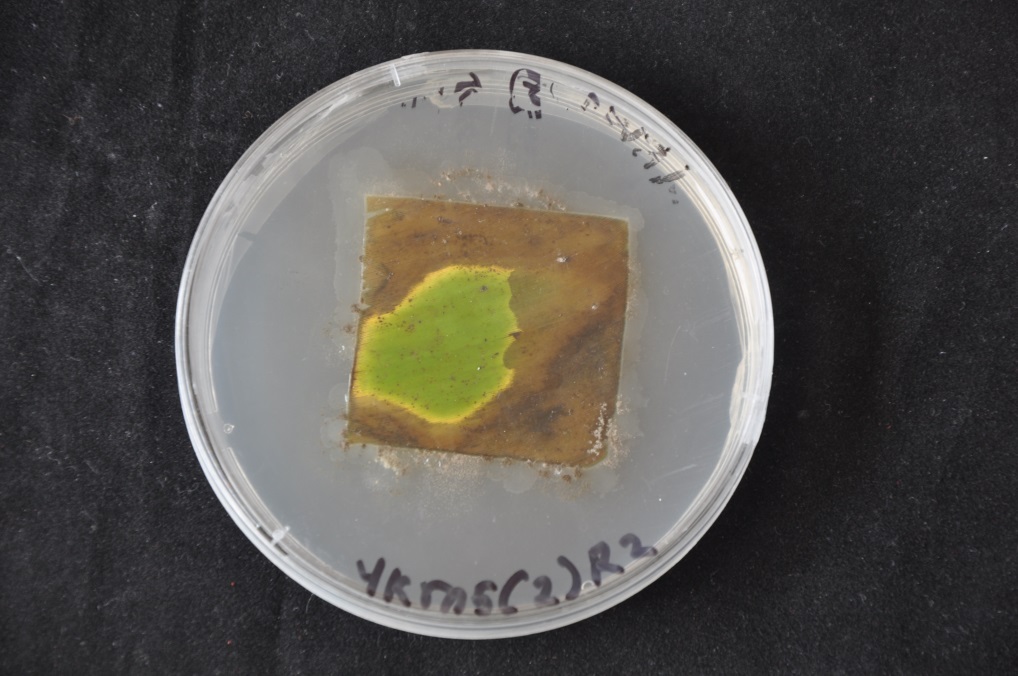 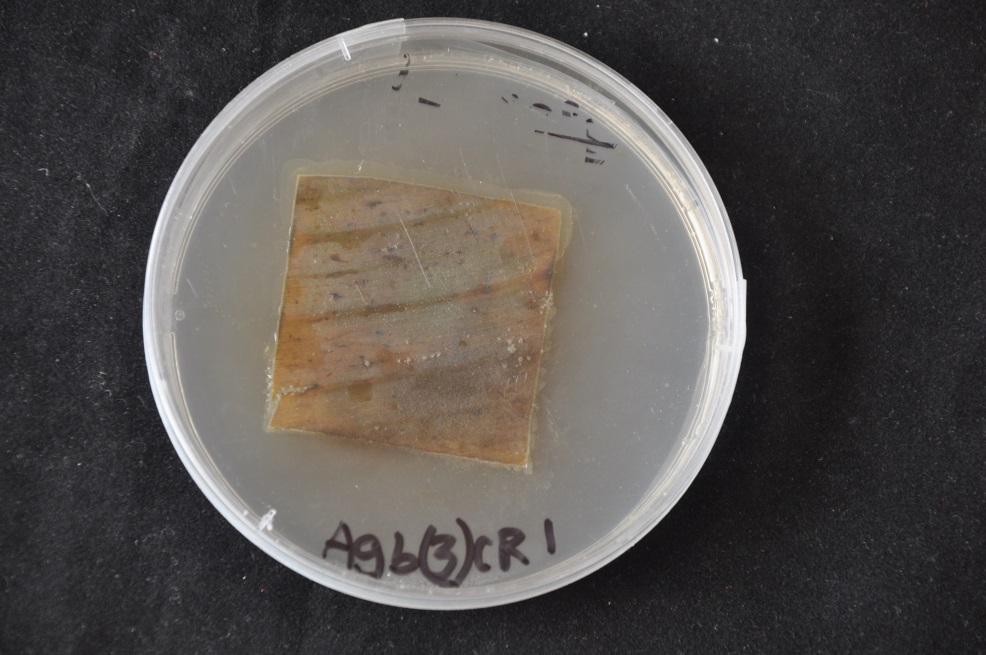 Susceptible
Resistant
Screen house Sucker derived plant
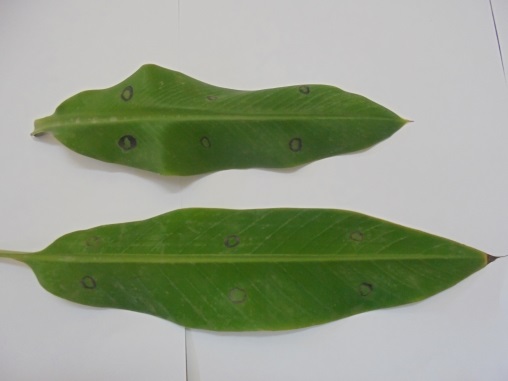 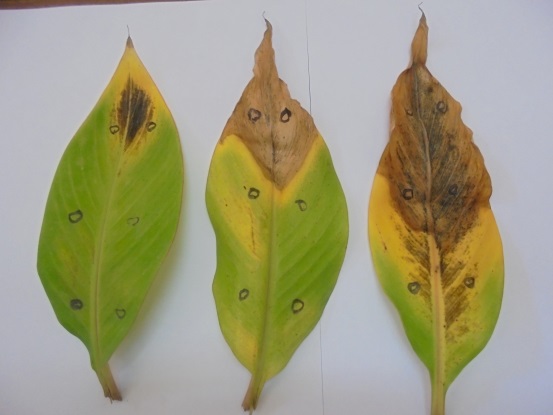 Inoculum application
Resistant 45 days after inoculation
Susceptible
What can we deliver now
Characterized collections of pests and pathogens
Small plant screening assays 
Fusarium
Sigatoka
Corm screening for weevils
Single root assays for nematodes 
Preliminary data on Mchare, Narita and banana collection
Sigatoka
Weevils
Questions??